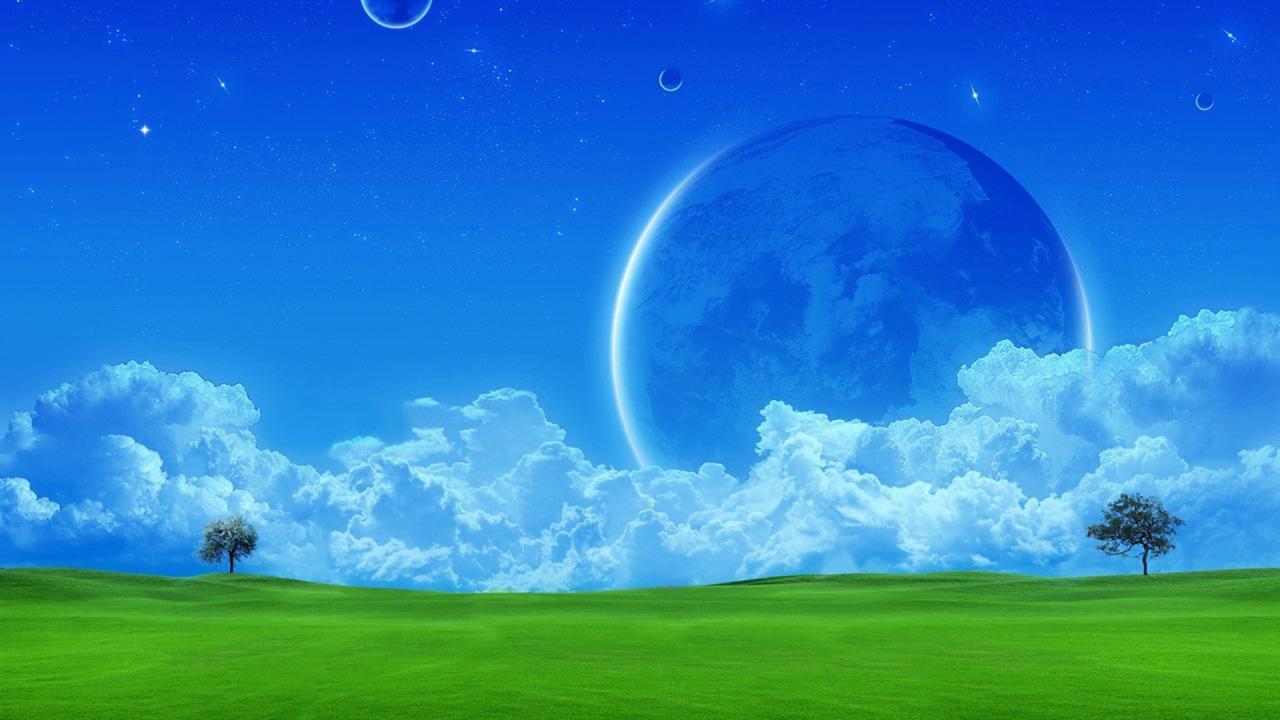 Космические приключения детей средней группы
Проект педагогов МБДОУ МО г. Краснодар
Учитель-логопед Каретникова З.П
Инструктор по физической культуре Хашабова А.Д
Воспитатели средней группы: Данилюк О.Н, 
Тумасян С.Ф, Аничина М.В
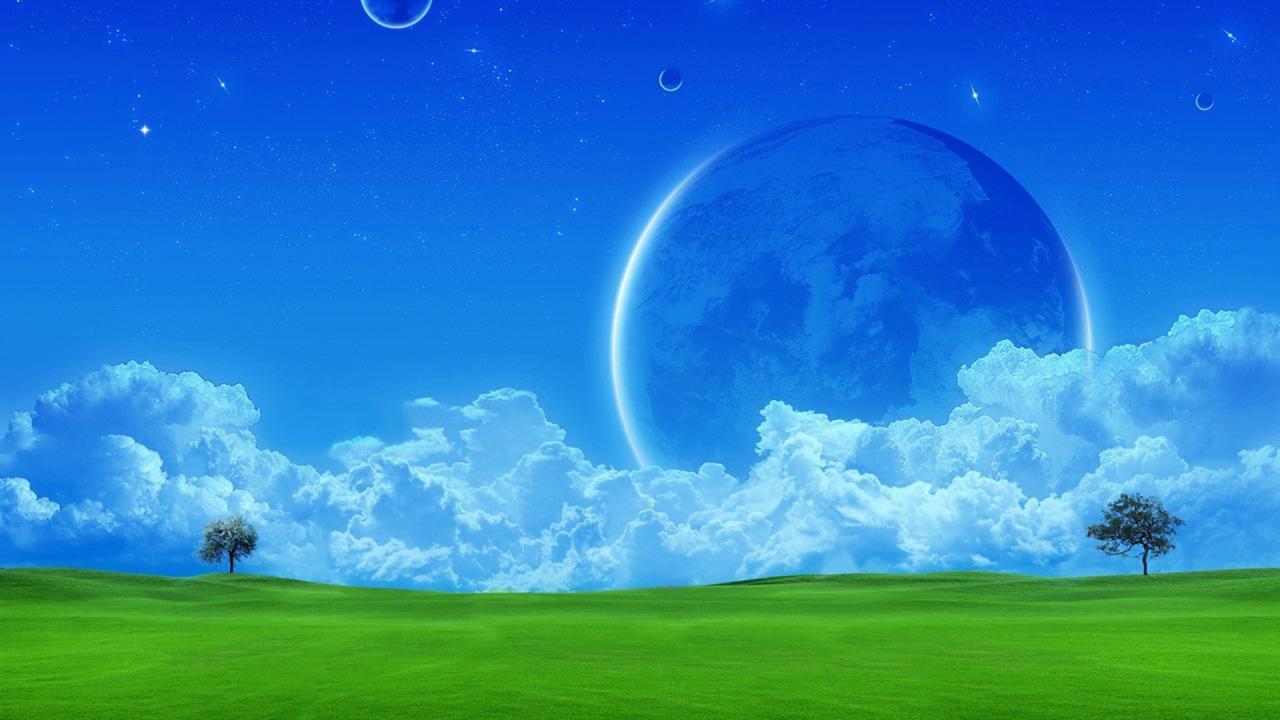 Актуальность: 
Современные дошкольники задают много вопросов о космосе, космическом пространстве, космонавтах, так как всё неведомое, непонятное, недоступное будоражит детскую фантазию. Данный проект направлен на обогащение познавательно-эстетической компетентности старших дошкольников, поможет систематизировать полученные знания и применять их в различных видах деятельности.

Вид проекта: 
Познавательно-творческий, длительный – 3-х недельный.

Цель проекта:
 Формирование у детей среднего дошкольного возраста представлений о космическом пространстве, освоении космоса человеком и животными.
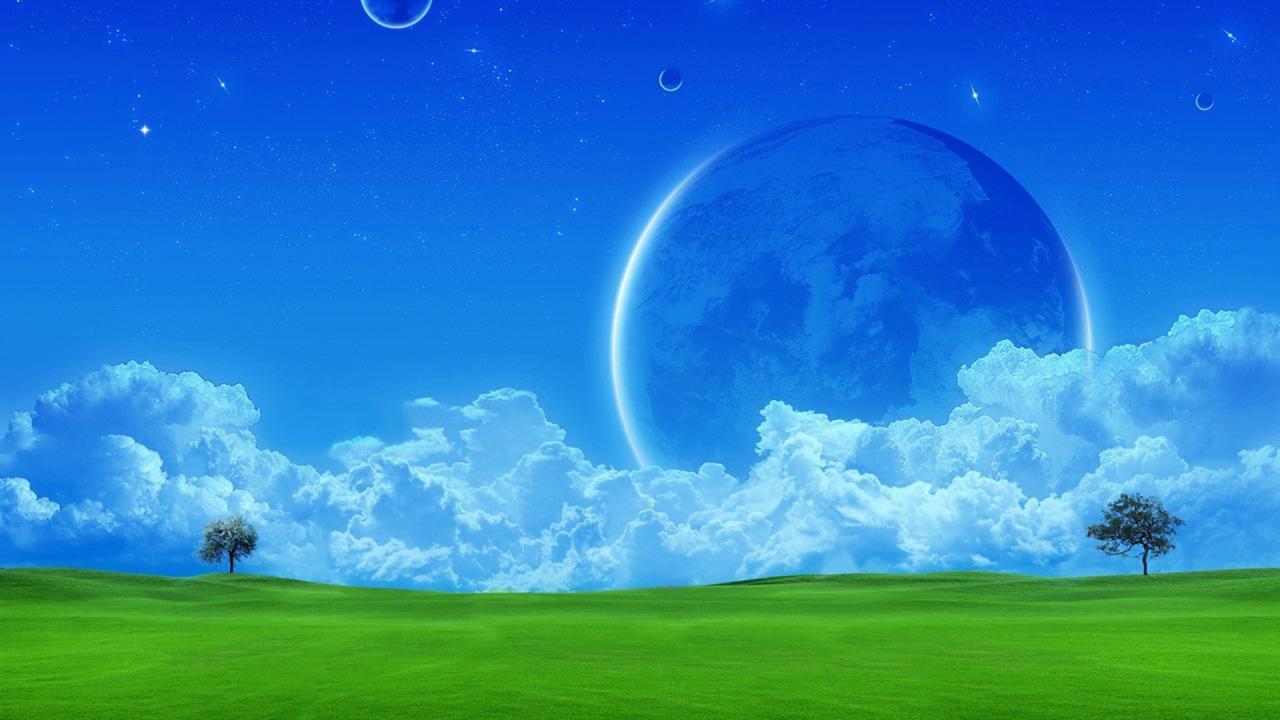 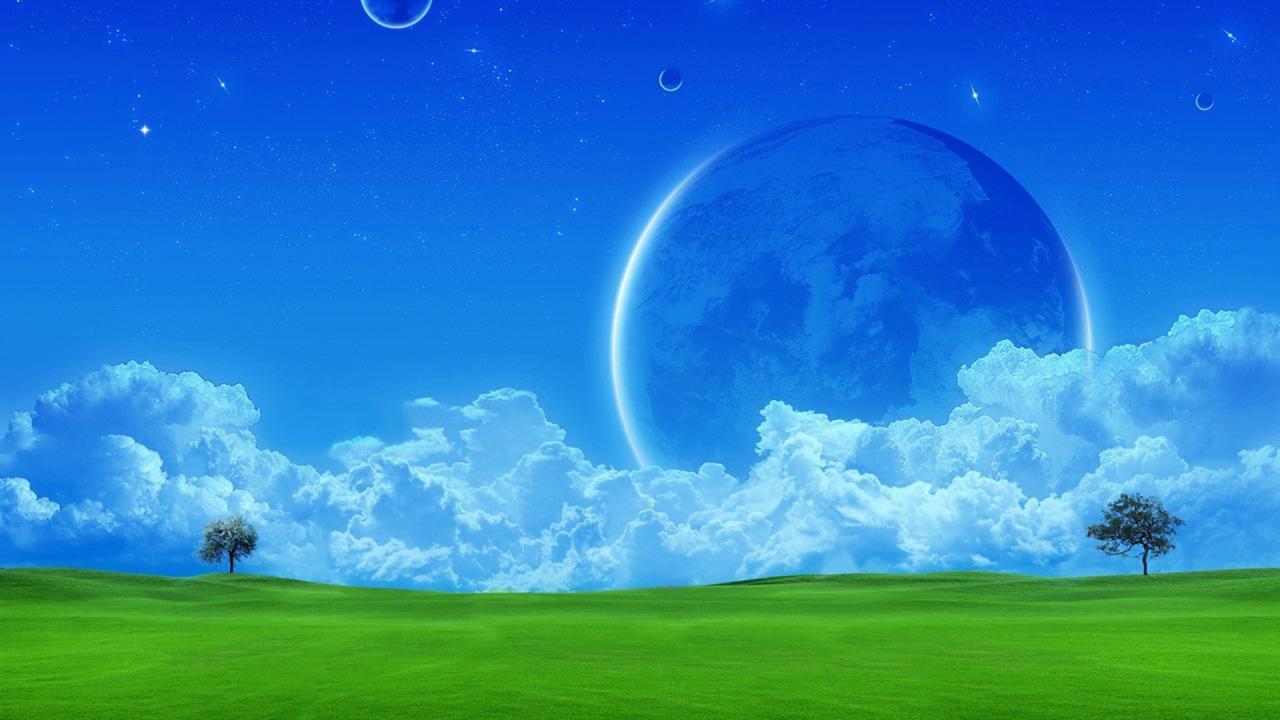 Задачи:
Дать детям знания об освоении человеком космического пространства, познакомить с космонавтами первооткрывателями и животными-космонавтами.

Дать детям представление, что такое космос, космическое пространство, познакомить с солнечной системой, которую составляют девять планет и солнце – самая близкая звезда к Земле.

Развитие познавательных способностей, творческого воображения, мышления, коммуникативных навыков детей

Обеспечение психологического благополучия и здоровья детей.

Воспитывать патриотические чувства, гордость за Российскую космонавтику.
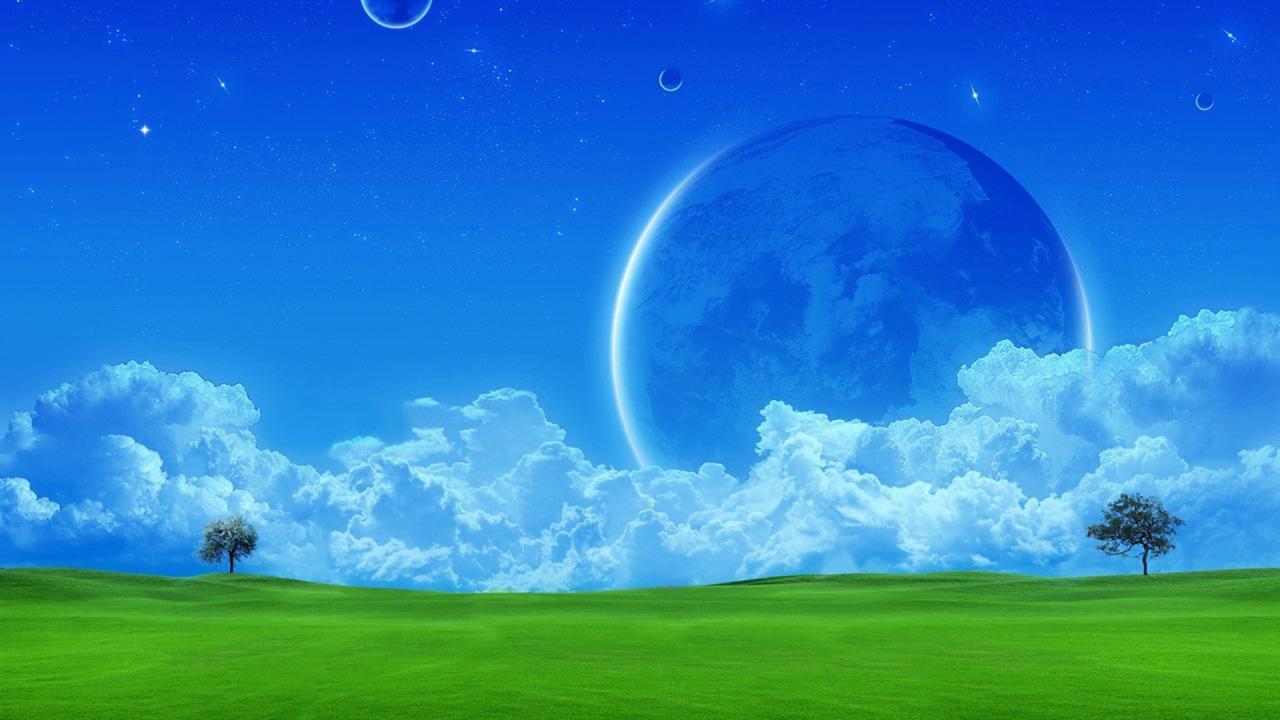 Этапы реализации:
Первый этап – подготовительный.

Второй этап – разработка проекта.

Третий этап – формирующий.

Четвёртый этап – заключительный.
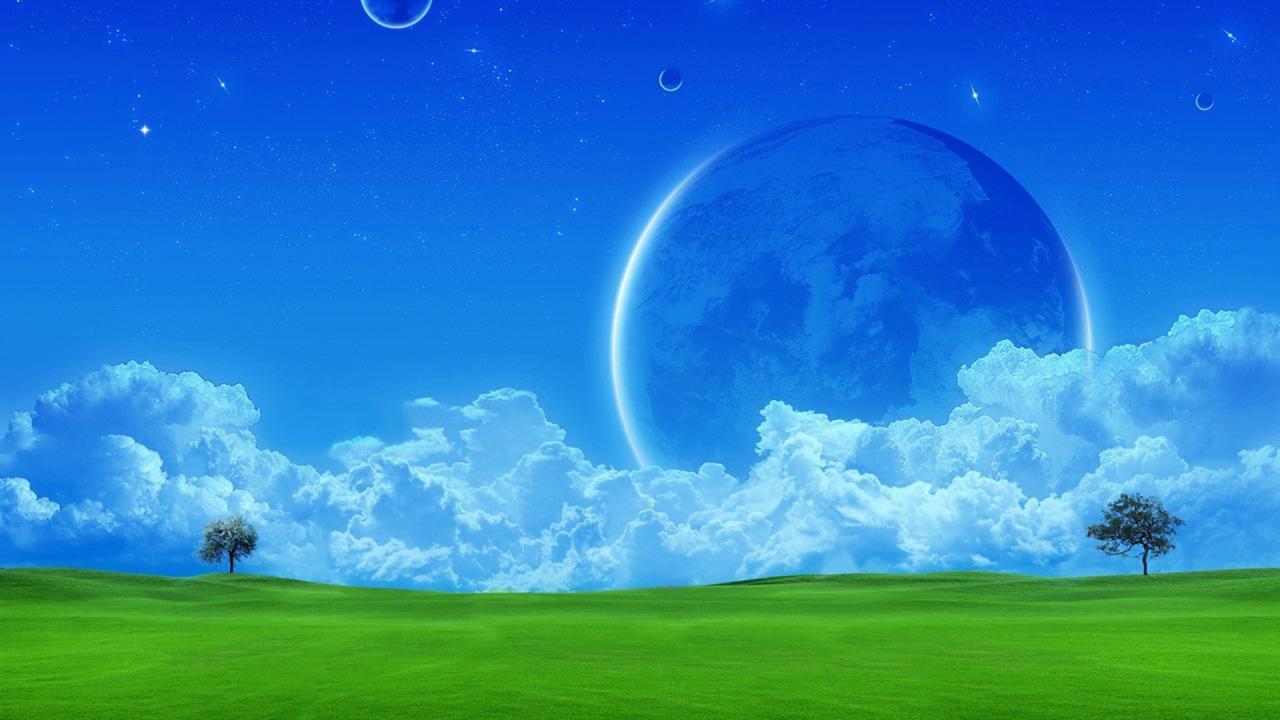 Рассматривание иллюстраций
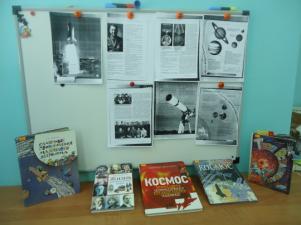 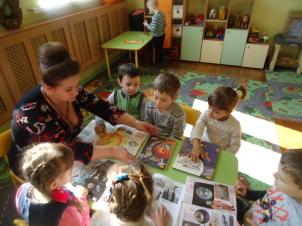 Книжная выставка
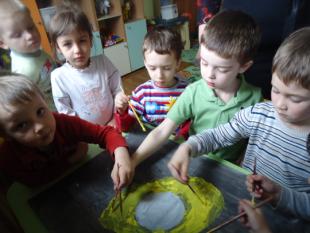 Предварительная работа
Коллективное рисование «Наша галактика
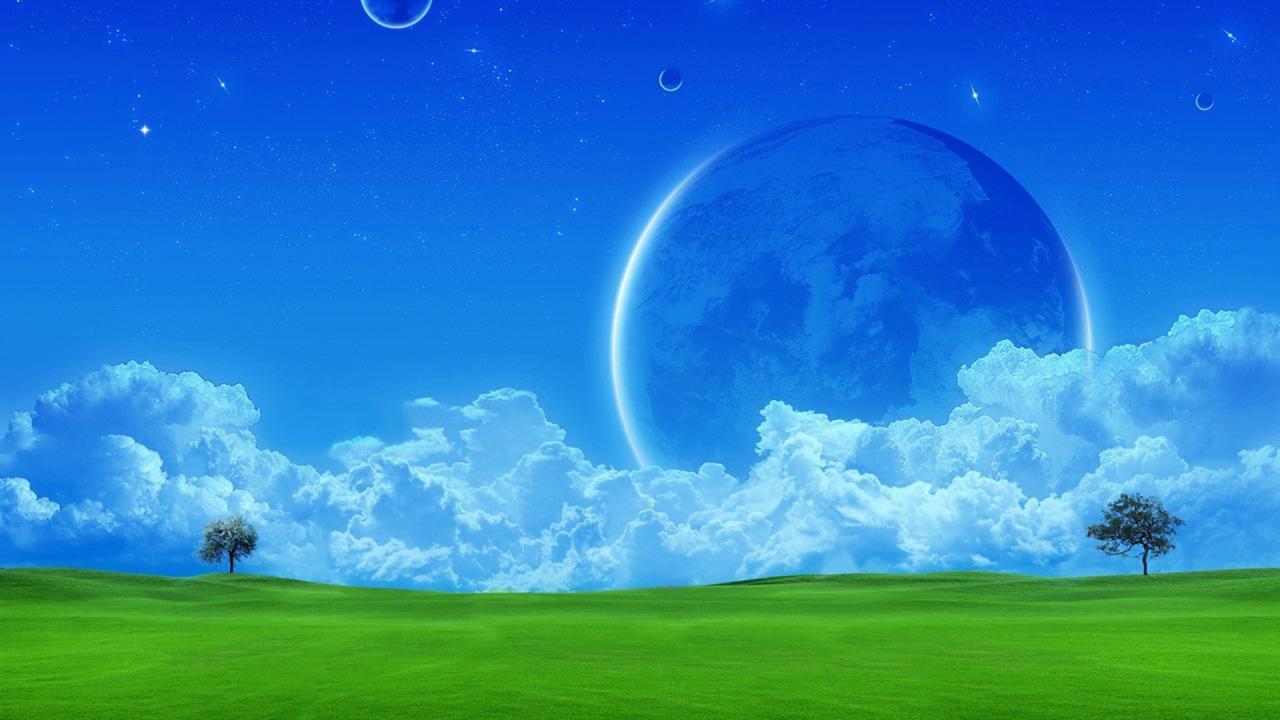 Тесто -пластика
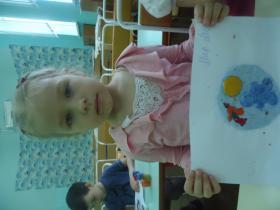 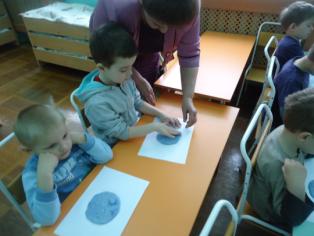 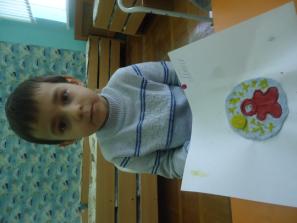 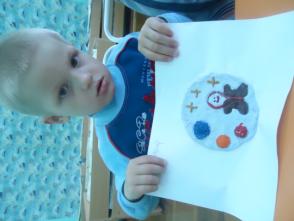 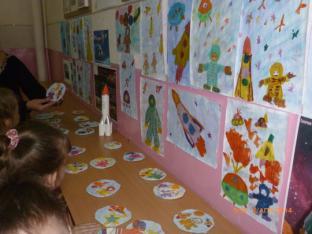 Выставка работ
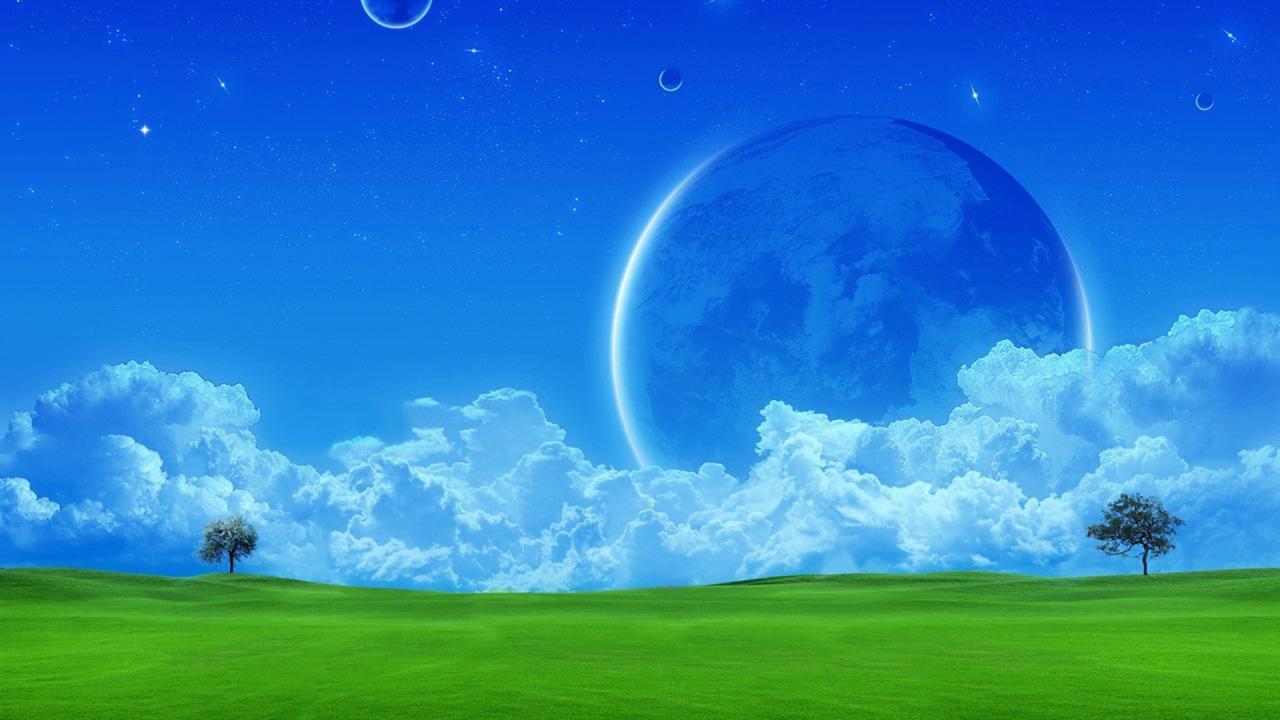 Космические эксперименты
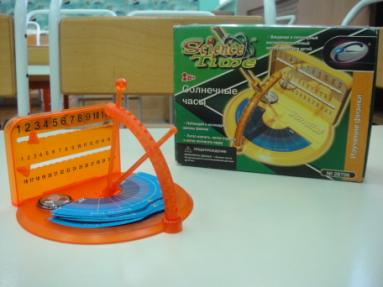 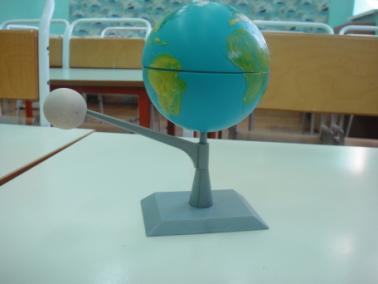 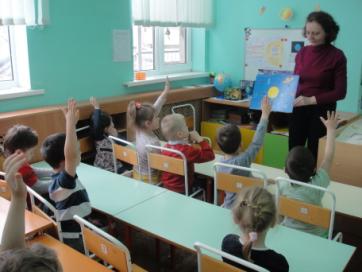 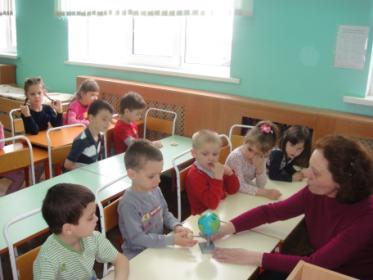 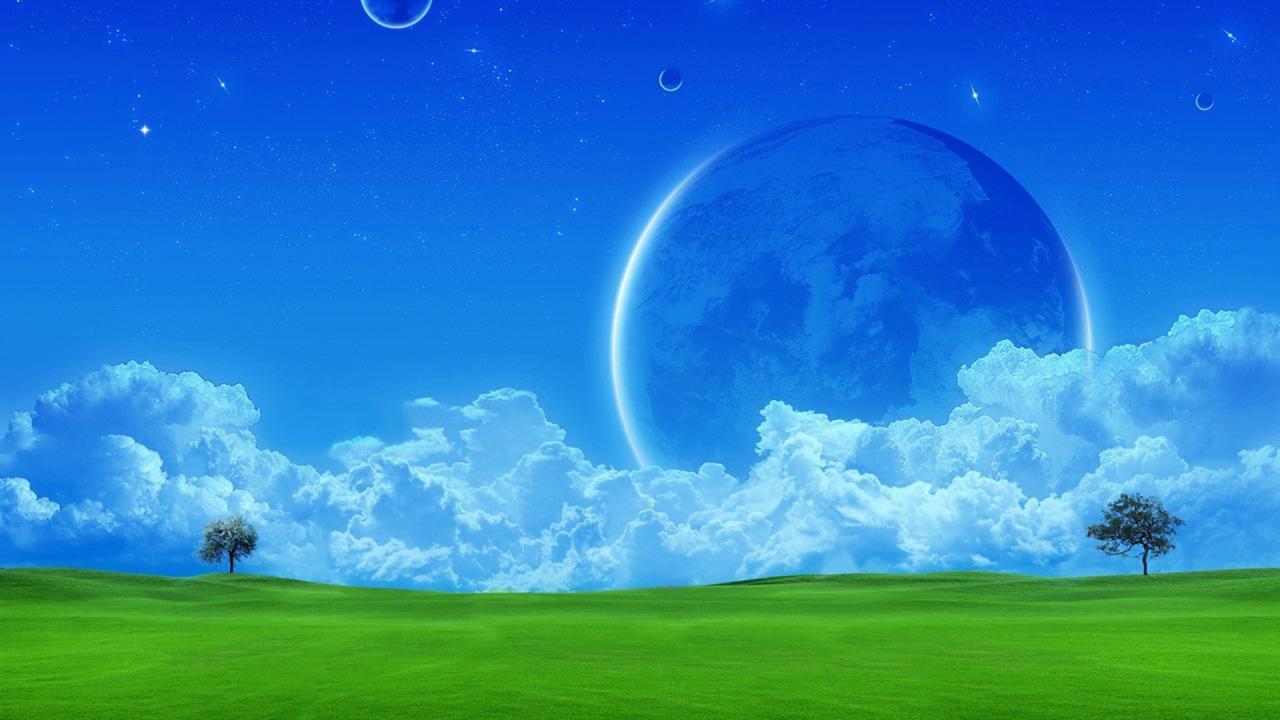 Коррекционная развивающая работа
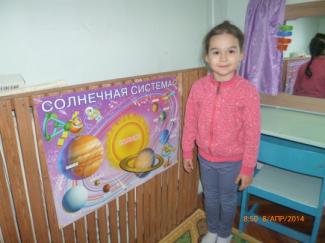 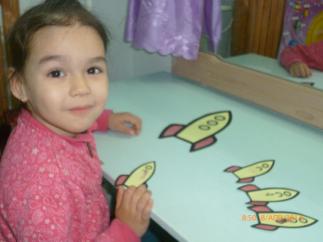 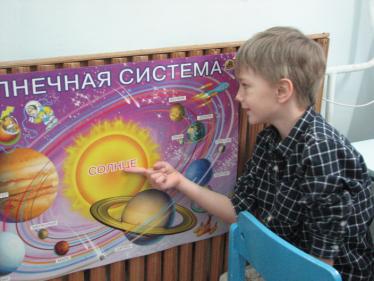 Игра «Космос»
Упражнение «Какая по счету планета»
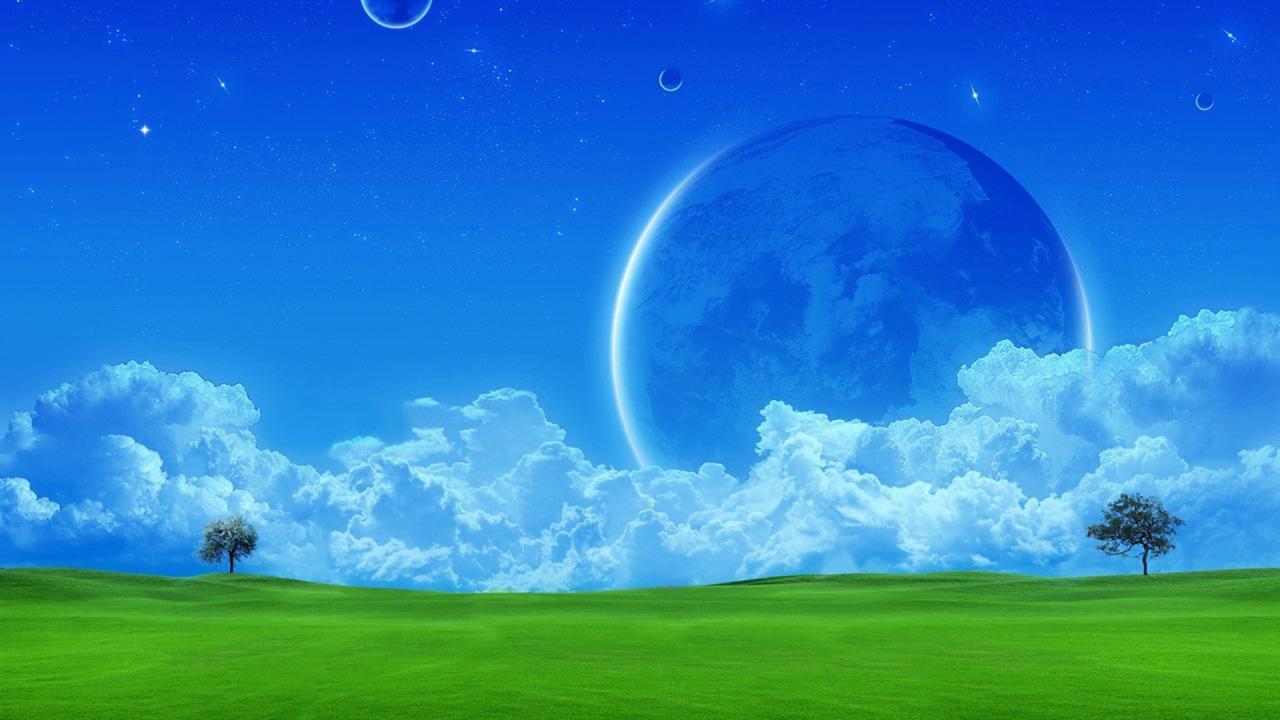 Выставка детских работ
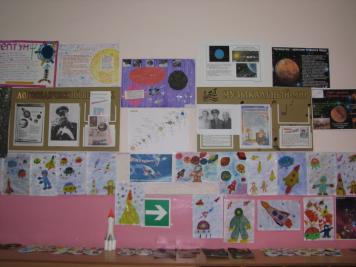 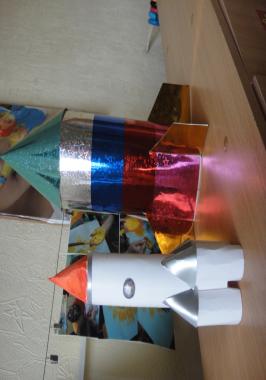 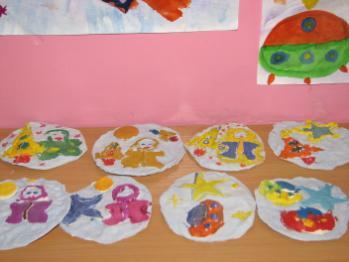 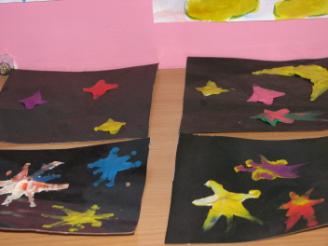 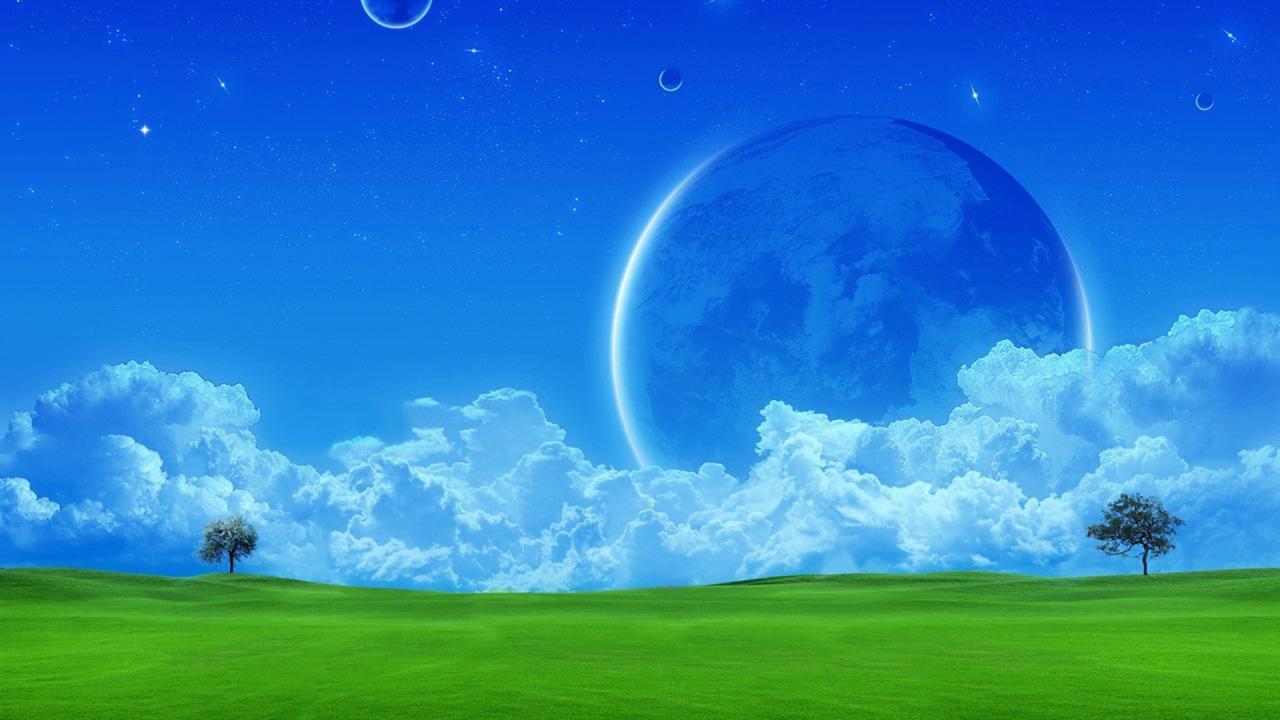 спортивно-речевое развлечение
«Мы и космос»
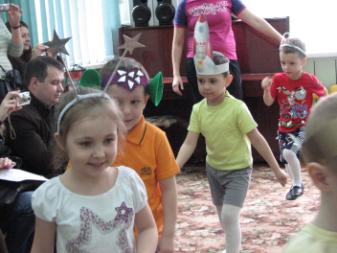 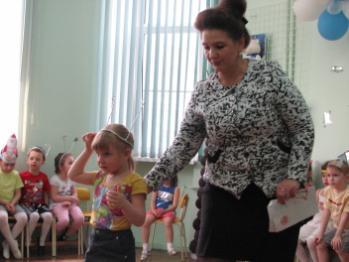 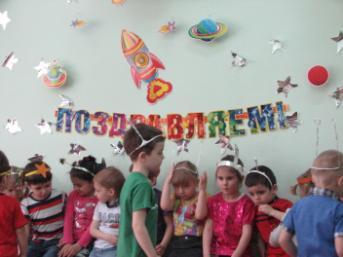 Демонстрация космических костюмов
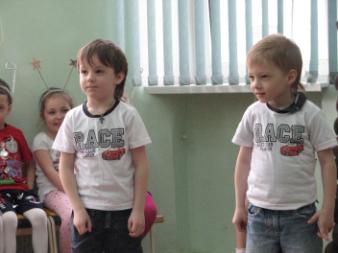 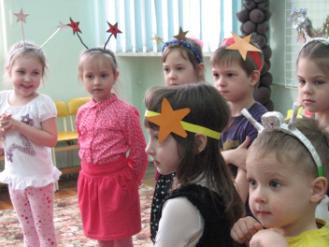 Занимаем места в ракете
Читаем стихи
Отгадывание загадок
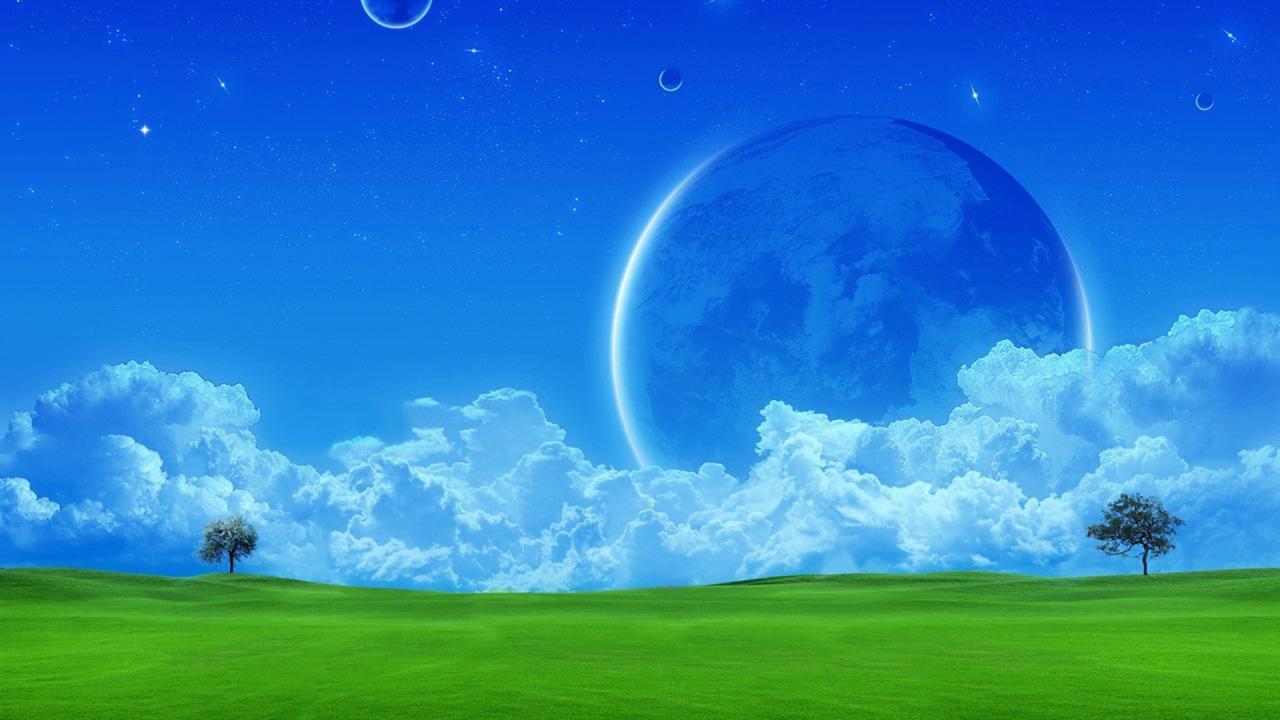 Эстафеты
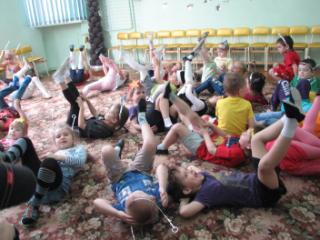 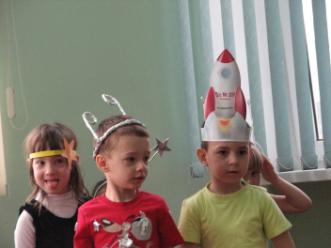 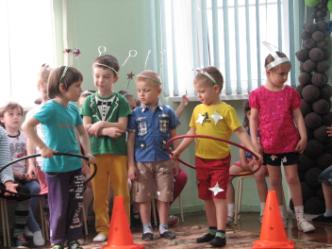 Невесомость
Стыковка космического корабля
Почти Гагарин!
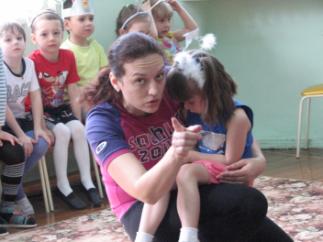 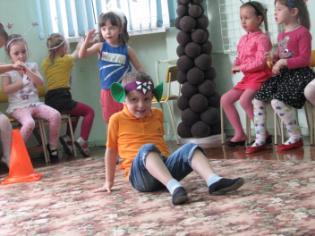 Луноходы
Это добрые инопланетяне
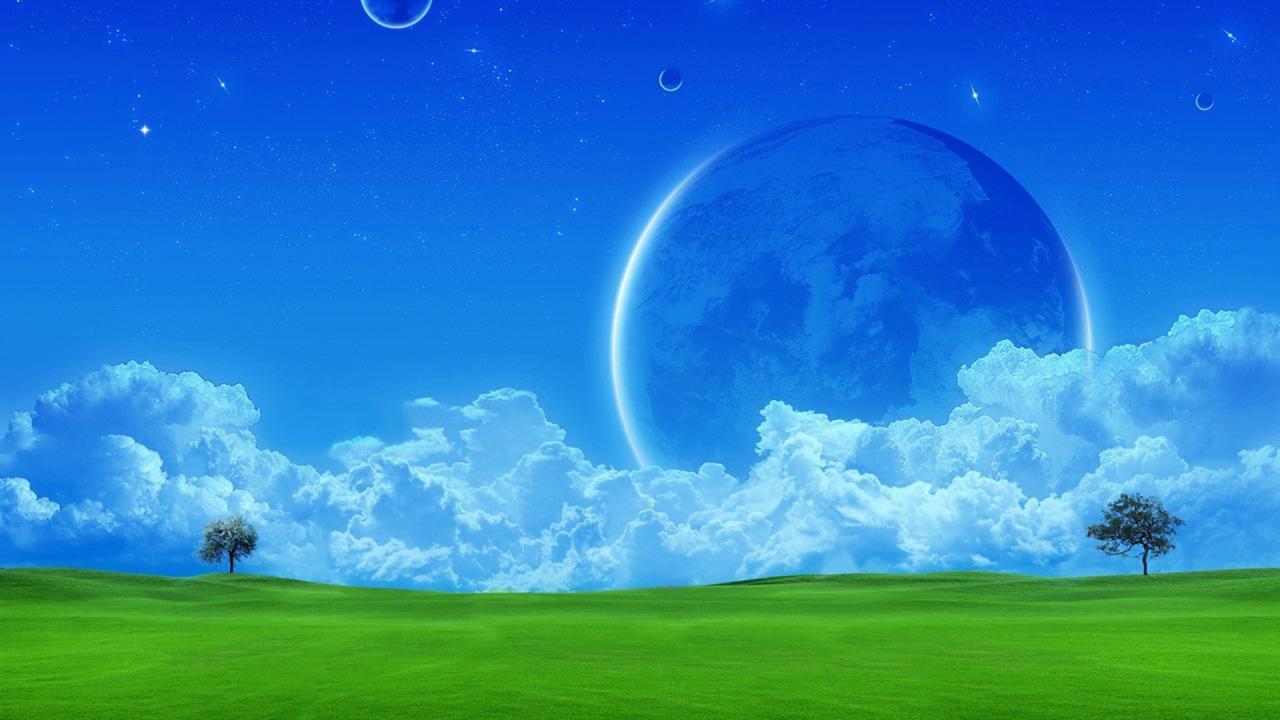 Метеоритный обстрел
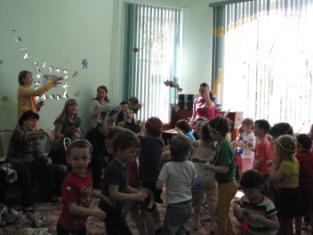 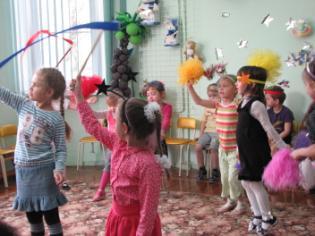 Метеоритный обстрел
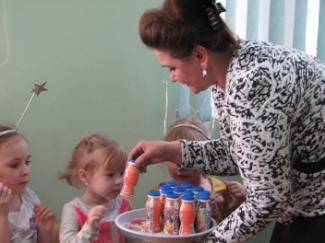 Космические сны
Космическая еда